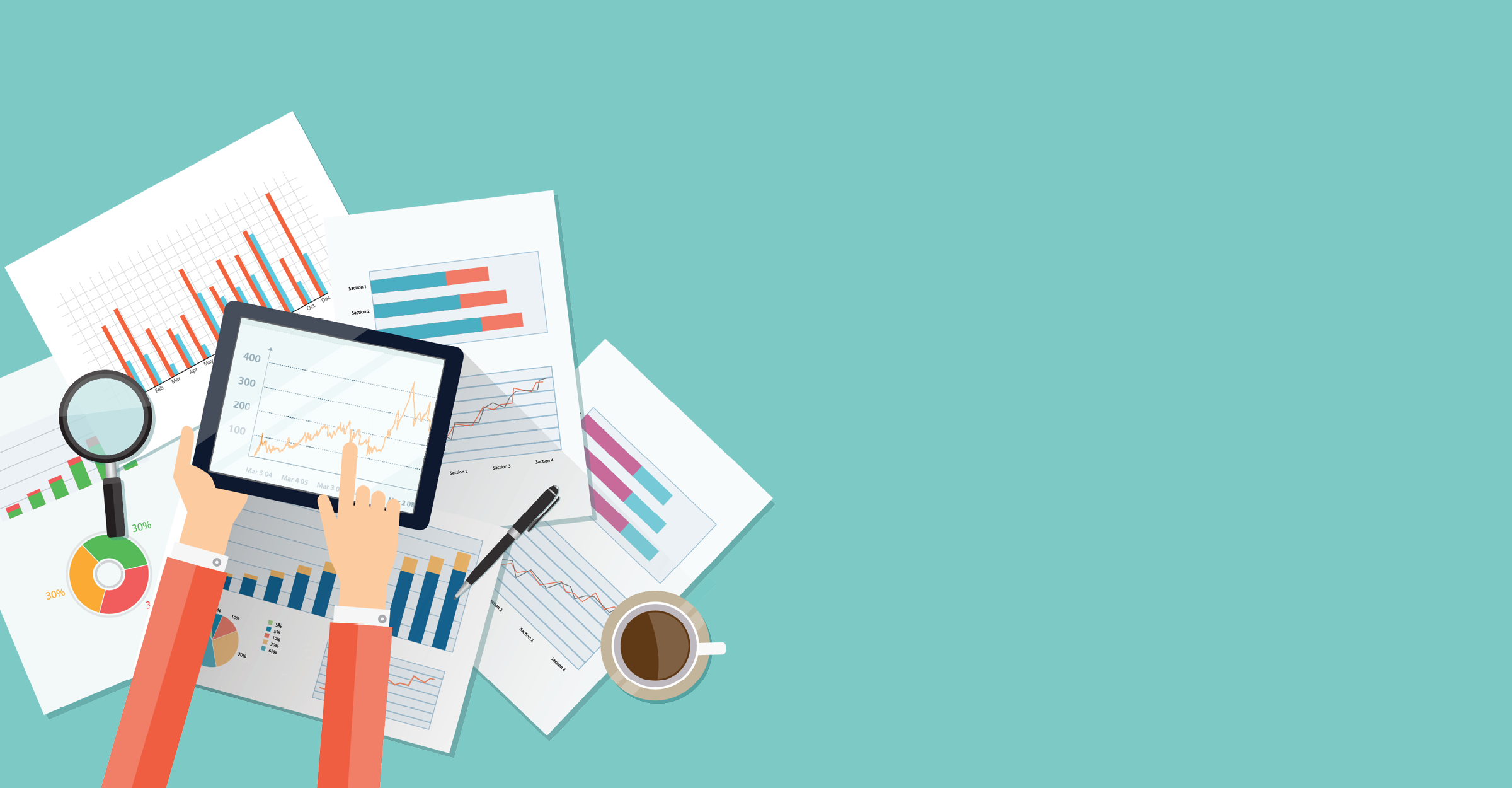 Исполнение бюджета 
по управлению образования администрации города Евпатории 
Республики Крым     за 2024 год
Исполнение бюджета по управлению образования администрации города Евпатории Республики Крым  за 2024 год
Динамика освоения средств бюджета за период 
2023- 2024 годы (млн. руб.)
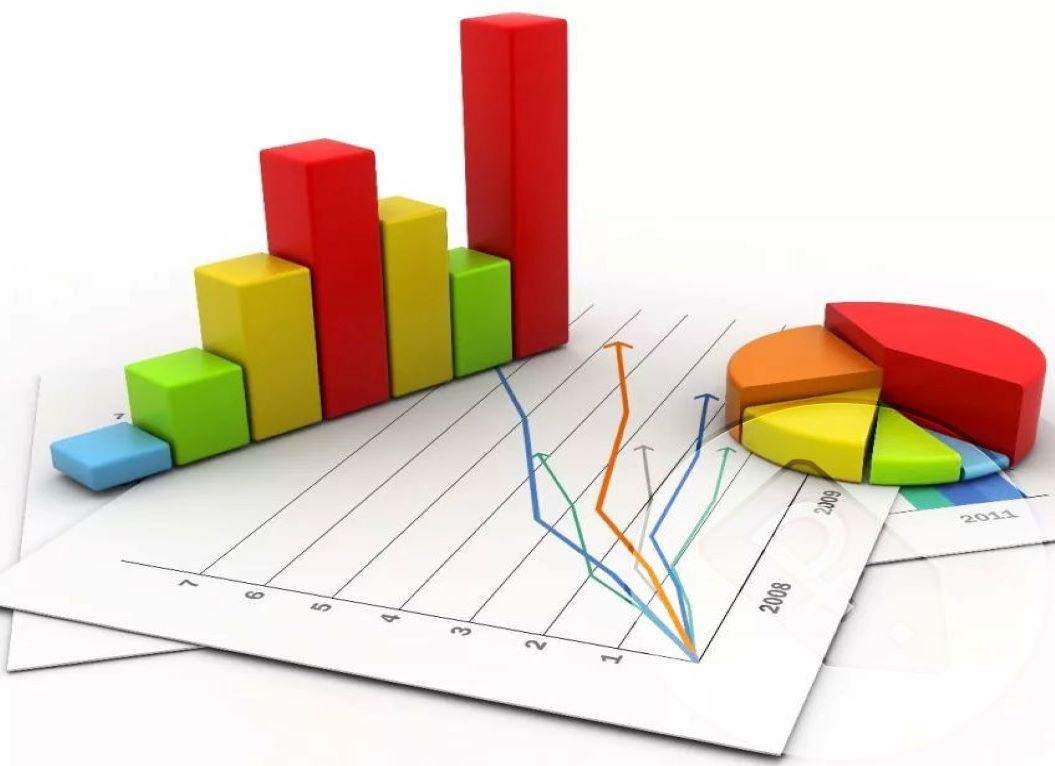 Исполнение бюджета по управлению образования администрации города Евпатории Республики Крым  за 2024 год
Структура расходов бюджета в 2023 – 2024 годах (%)
Исполнение бюджета по управлению образования администрации города Евпатории Республики Крым  за 2024 год
Расходы бюджета в 2024 году составили 1 732,1млн. руб., в том числе:
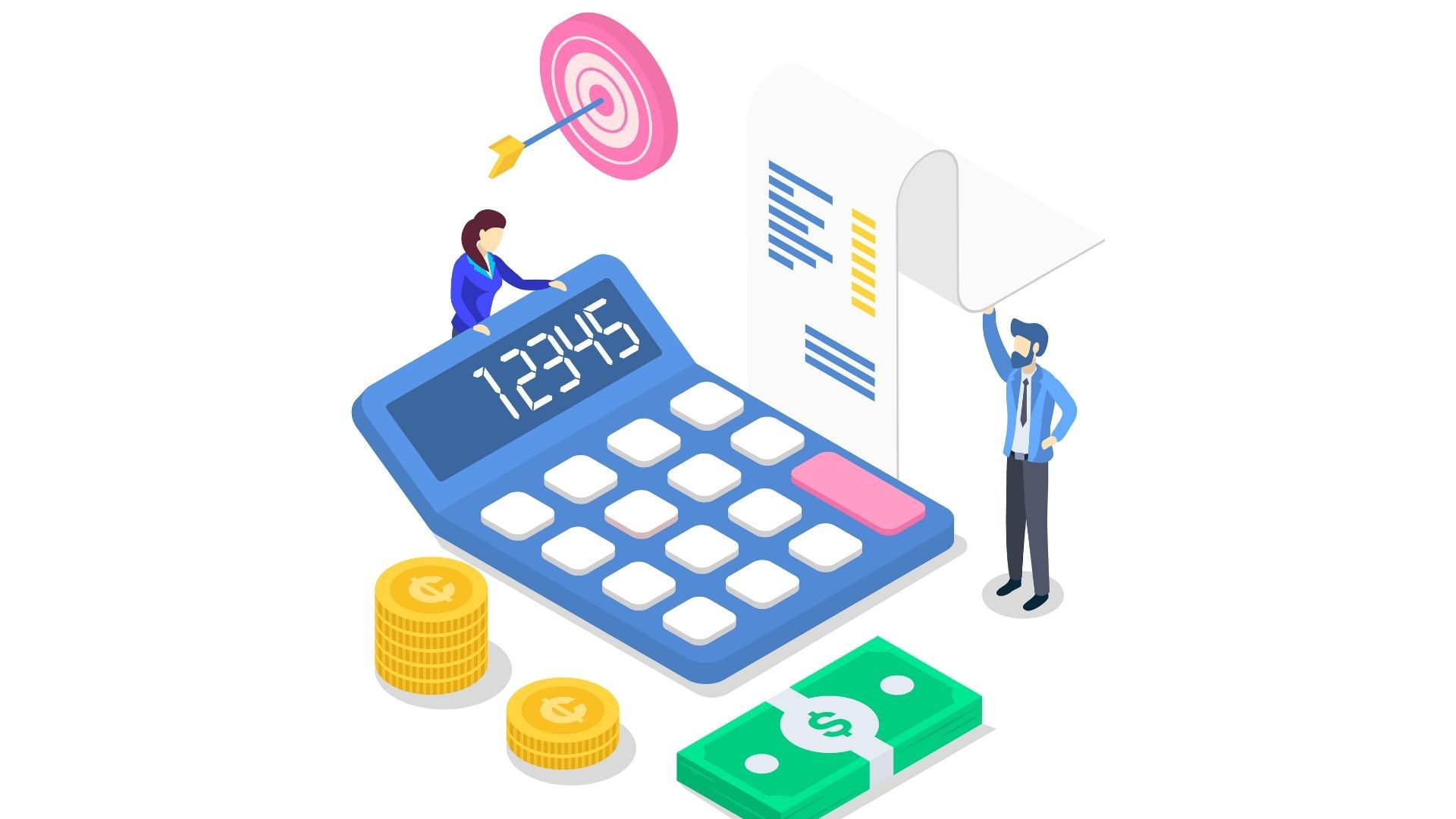 Исполнение бюджета по управлению образования администрации города Евпатории Республики Крым  за 2024 год
Расходы бюджета в 2024 году составили 1 732,1млн. руб., в том числе (продолжение):
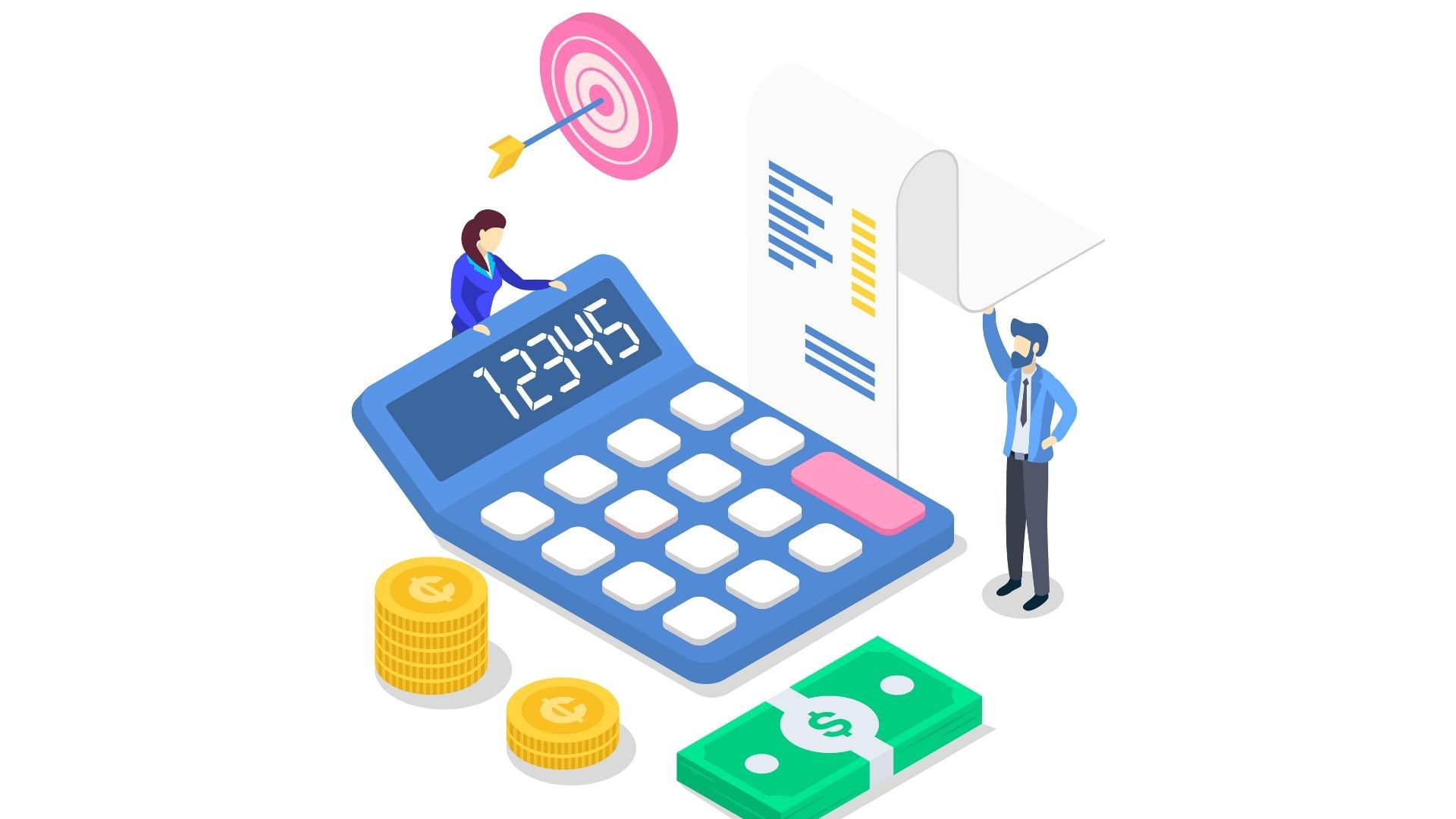 Исполнение бюджета по управлению образования администрации города Евпатории Республики Крым  за 2024 год
Сравнительный анализ объема дополнительного финансирования выделенного в  2024 году (млн. руб.)
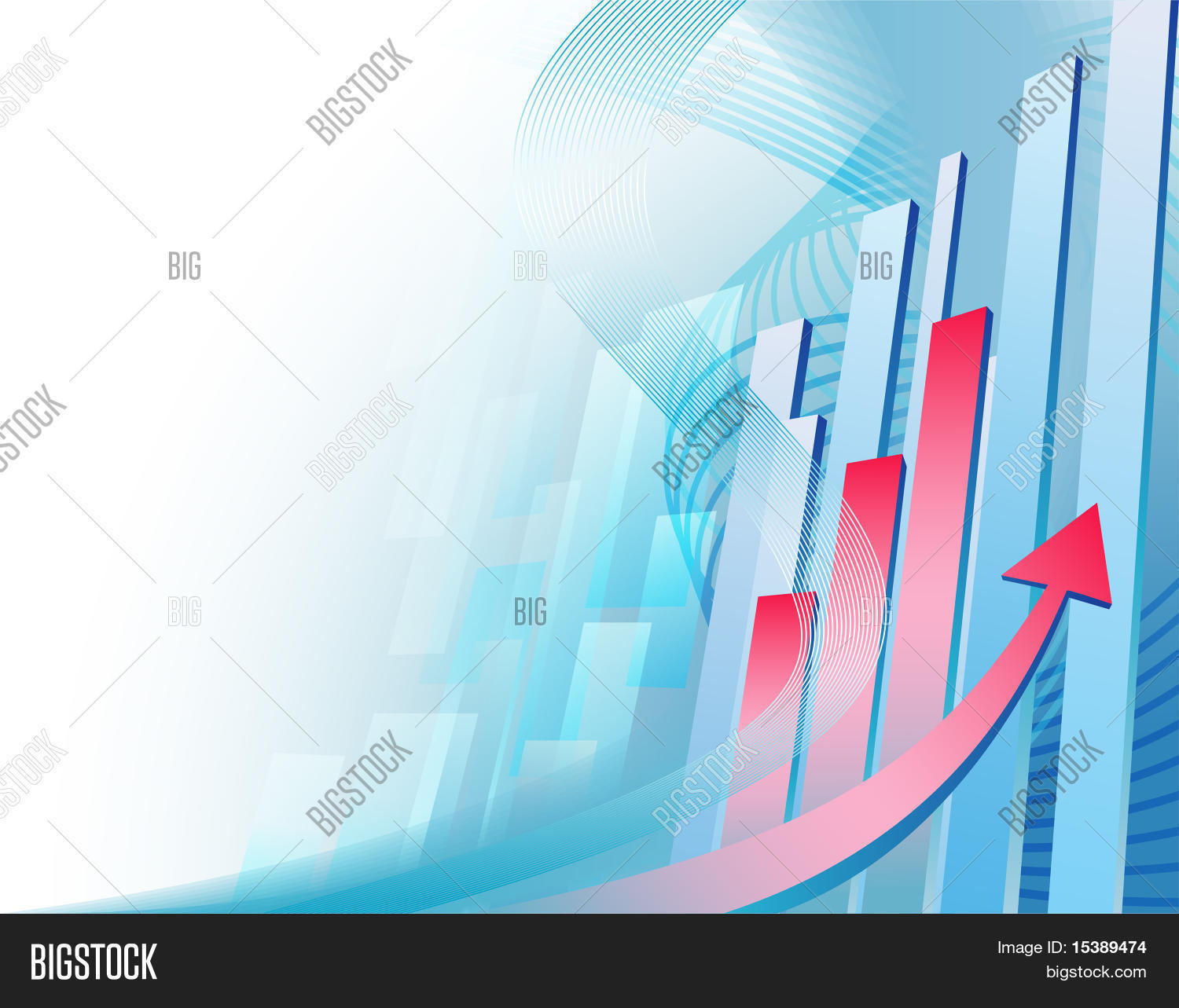 Исполнение бюджета по управлению образования администрации города Евпатории Республики Крым  за 2024 год
Мероприятия, включенные в объем дополнительного финансирования полученного в 2024 году (млн. руб.)
Дополнительно выделено в 2024 году по Республиканскому  и Федеральному бюджету на сумму , 
31,0 млн. руб.
в т. ч.:
в т. ч.:
Дополнительно выделено в 2024 году по муниципальному бюджету,  на сумму 
21,1 млн. руб.
Исполнение бюджета по управлению образования администрации города Евпатории Республики Крым  за 2024 год
Расходы, связанные с питанием детей 1 – 4 классов и детей льготных категорий в 2024 году составили 114,1 млн. руб., в том числе:
За счет средств 
федерального и республиканского бюджета
Горячее питание обучающихся, получающих начальное общее образование  в сумме 56,8 млн. руб.
(5 474 чел.)
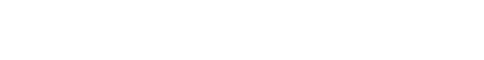 2-х разовое горячее питание детей льготной категории,  (дети-сироты, оставшиеся без попечения родителей, дети-инвалиды, дети с ограниченными возможностями здоровья, дети из многодетных семей, дети из малоимущих детей, дети из семей участников СВО) на общую сумму  57,3 млн.  руб.,  в том числе:
За счет средств   муниципального бюджета
2,9 
млн. руб.
питание детей льготной категории в лагерях дневного пребывания
 (718 чел.)
на сумму
в муниципальных дошкольных образовательных  учреждениях 
( 273 чел.)
 на сумму
выплата компенсаций обучающимся льготной категории за питание 
(111 чел.)
 на сумму
в муниципальных общеобразовательных учреждениях (2 988 чел.)
 на сумму
Исполнение бюджета по управлению образования администрации города Евпатории Республики Крым  за 2024 год
Мероприятия, связанные с проведением ремонтных работ в 2024 году на сумму 9,166 млн. руб.
Текущий ремонт помещений
МБДОУ ДС №8 «Чипполино»
МБОУ «МСШ»
МБОУ «Гимназия №8»
МБОУ «СШ №11 им. Евграфа Рыжова»
МБОУ «СШ №13»
МБОУ «СШ №14 им. З.А. Сорокина»
МБОУ «СШ №15 им Н. Токарева»
3,740
млн. руб.
Текущего ремонта кабельной линии
0,790
млн. руб.
МБДОУ ДС №25 «Белоснежка»
Исполнение бюджета по управлению образования администрации города Евпатории Республики Крым  за 2024 год
Мероприятия, связанные с проведением ремонтных работ в 2024 году на сумму 9,166 млн. руб. (Продолжение)
МБДОУ ДС №15 «Аленушка»
МБДОУ ДС №20 им. 1 Мая
МБДОУ ДС №29 «Чебурашка»
МБДОУ ДС №34 «Чайка»
МБОУ УВК «Интеграл»
МБОУ «Гимназия №8»
МБОУ «СШ №11 им. Е. Рыжова»
Текущий ремонт систем отопления и водоснабжения
1,086
млн. руб.
0,318
млн. руб.
Текущий ремонт игровых площадок
МБДОУ ДС №29 «Чебурашка»
Проектно-сметная документация – капитальный ремонт помещений
МБДОУ ДС №11 «Кораблик»
МБДОУ ДС №19 «Елочка»
МБДОУ ДС №33 «Кузнечик»
1,797
млн. руб.
Исполнение бюджета по управлению образования администрации города Евпатории Республики Крым  за 2024 год
Мероприятия, связанные с проведением ремонтных работ в 2024 году на сумму 9,166 млн. руб. (Продолжение)
Текущий ремонт фасада и входной группы
МБОУ «СШ № 2 им. Героев Евпаторийского десанта»
МБОУ «СШ №7 им. И.Е. Мещерякова»
МБОУ «ЗСШ»
1,345
млн. руб.
Текущий ремонт кровли
0,09
млн. руб.
МБОУ «СШ №12»
Исполнение бюджета по управлению образования администрации города Евпатории Республики Крым  за 2024 год
Расходы,  на выполнение мероприятий Дорожной карты по устранению замечаний по противопожарной и антитеррористической безопасности (млн. руб.)
Монтаж автоматической пожарной сигнализации:
	из средств муниципального бюджета – 2,480 млн.руб.:
	МБОУ «СШ № 13»

	из средств бюджета Республики Крым – 6,817 млн.руб.:
	МБОУ УВК «Интеграл»
	МБОУ «НСШ»
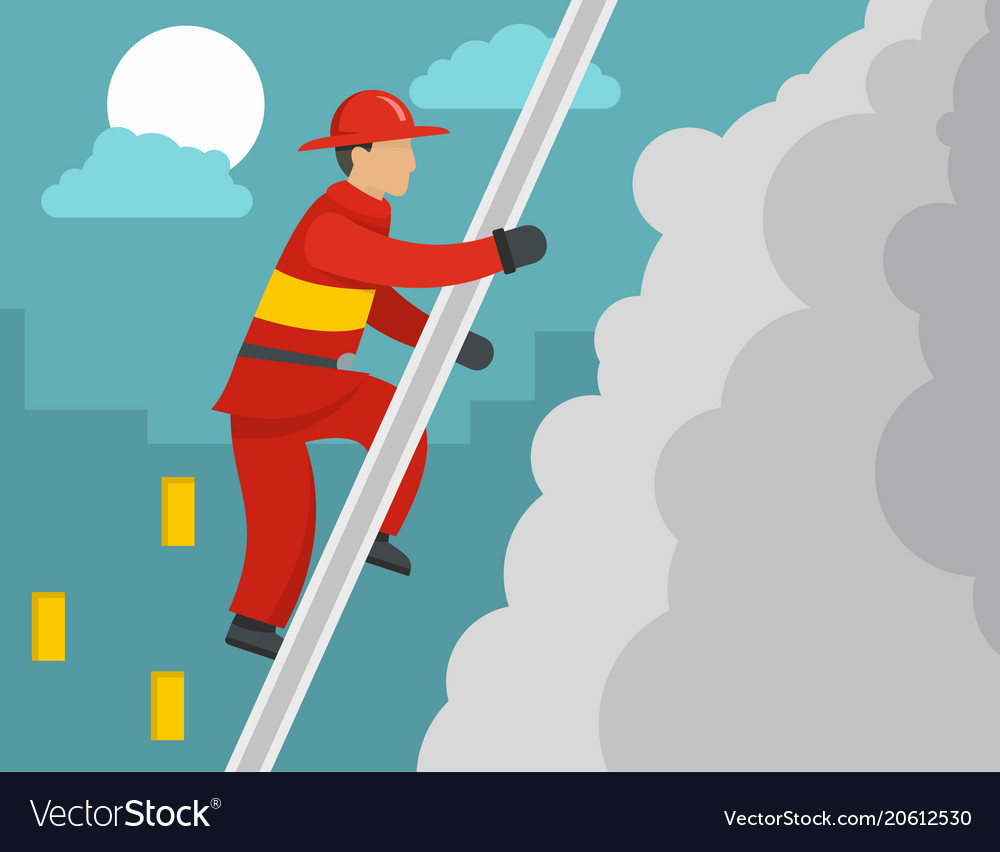 11,626 млн. руб.
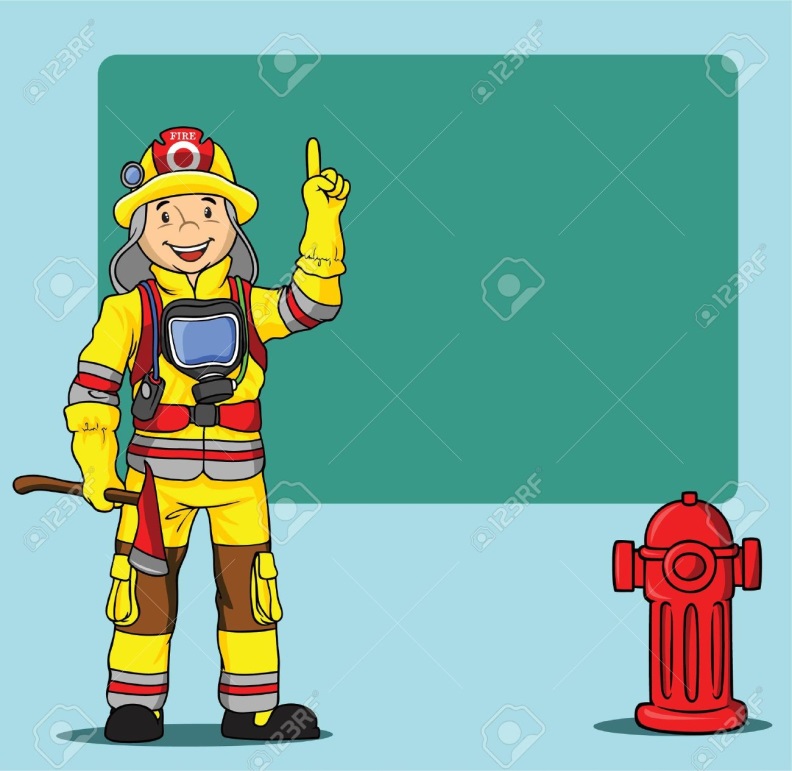 9,297 млн. руб.
Исполнение бюджета по управлению образования администрации города Евпатории Республики Крым  за 2024 год
Расходы,  на выполнение мероприятий Дорожной карты по устранению замечаний по противопожарной и антитеррористической безопасности (млн. руб.)
(продолжение)
Монтаж охранной сигнализации:
	МБОУ «СШ № 1 им. М.Губанова»
	МБОУ УВК «Интеграл»
	МБОУ «СШ № 14 им. З.А. Сорокина»
	МБДОУ «Детский сад № 1 «Космос»
	МБДОУ «Детский сад № 23 «Ласточка»
	МБОУ ДОД «ЭБЦ»
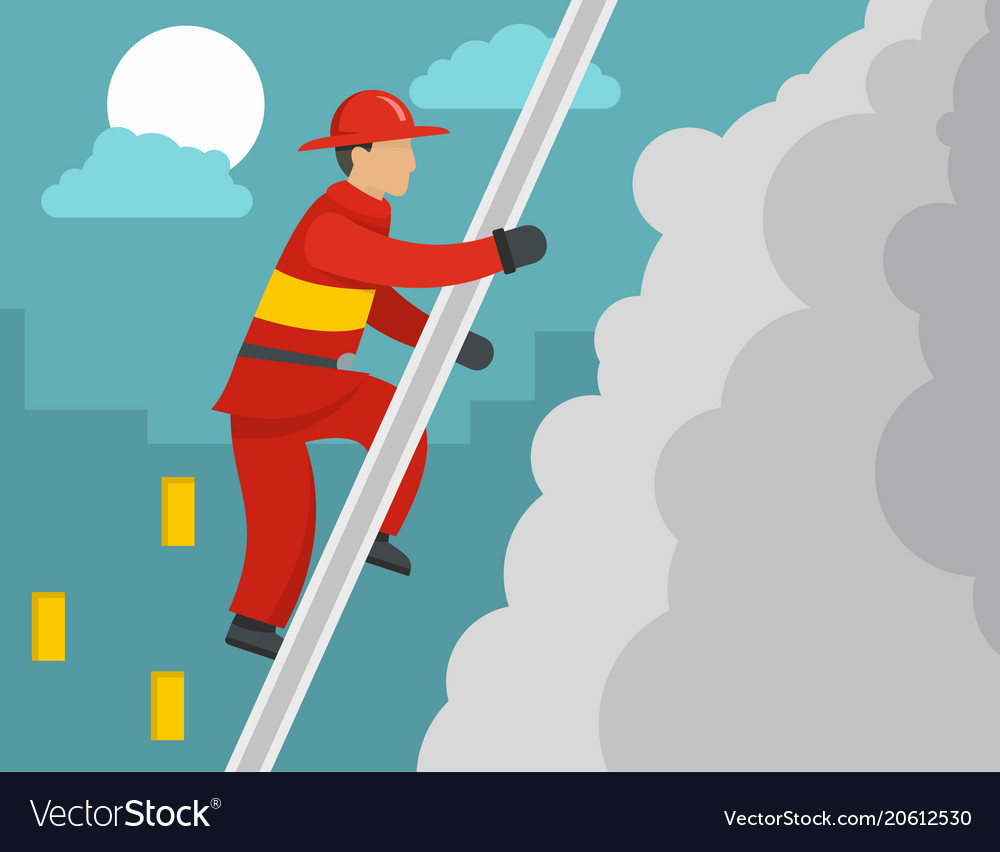 5,543 млн. руб.
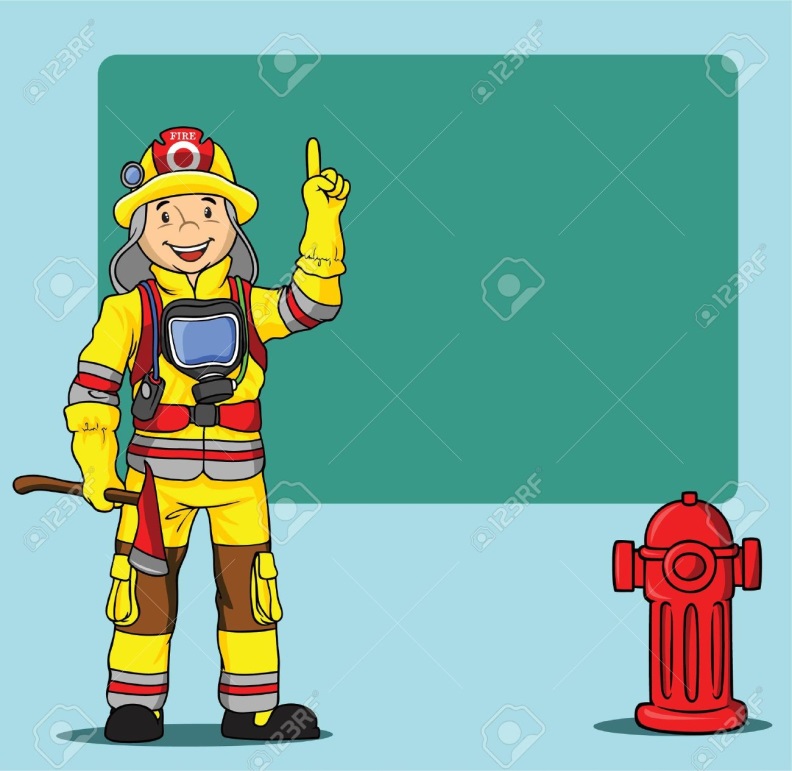 4,559 млн. руб.
Исполнение бюджета по управлению образования администрации города Евпатории Республики Крым  за 2024 год
Расходы,  на выполнение мероприятий Дорожной карты по устранению замечаний по противопожарной и антитеррористической безопасности (млн. руб.)
(продолжение)
Монтаж системы видеофиксации, оборудование КПП, монтаж СКУД:
	МБОУ УВК «Интеграл»
	МБОУ «Гимназия № 8»
	МБОУ  «СШ № 16 им. С.Иванова»
	МБОУ «СШ-детский сад № 17»
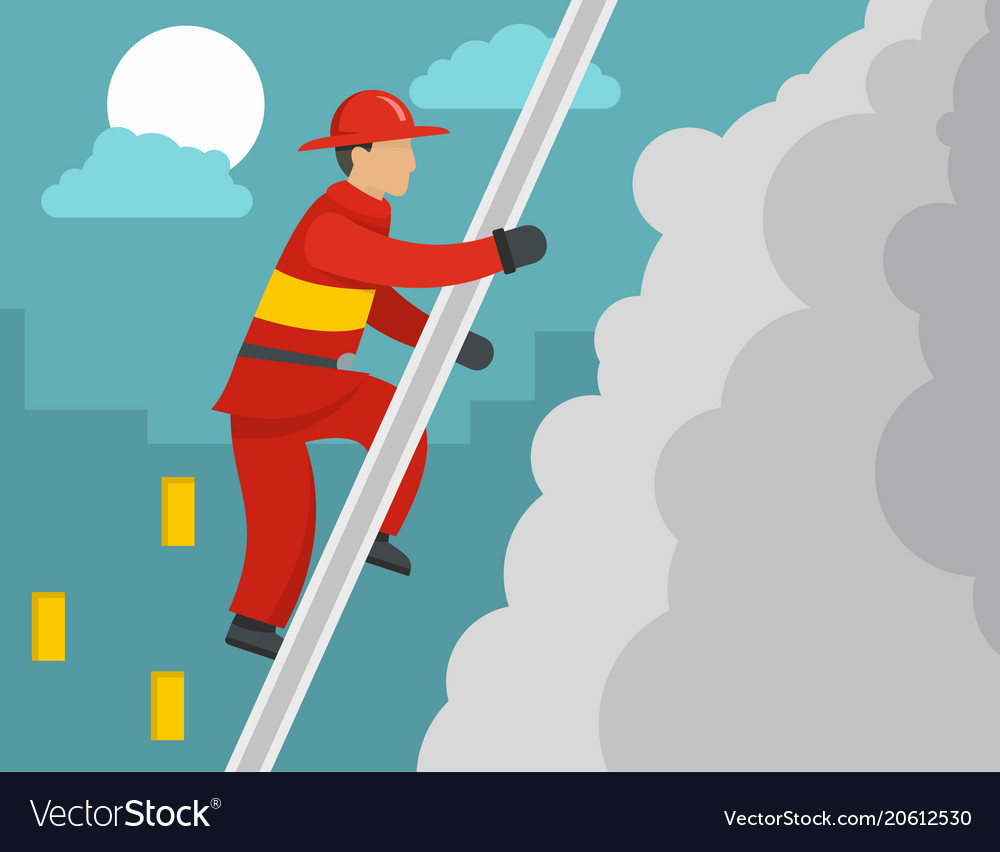 2,926 млн. руб.
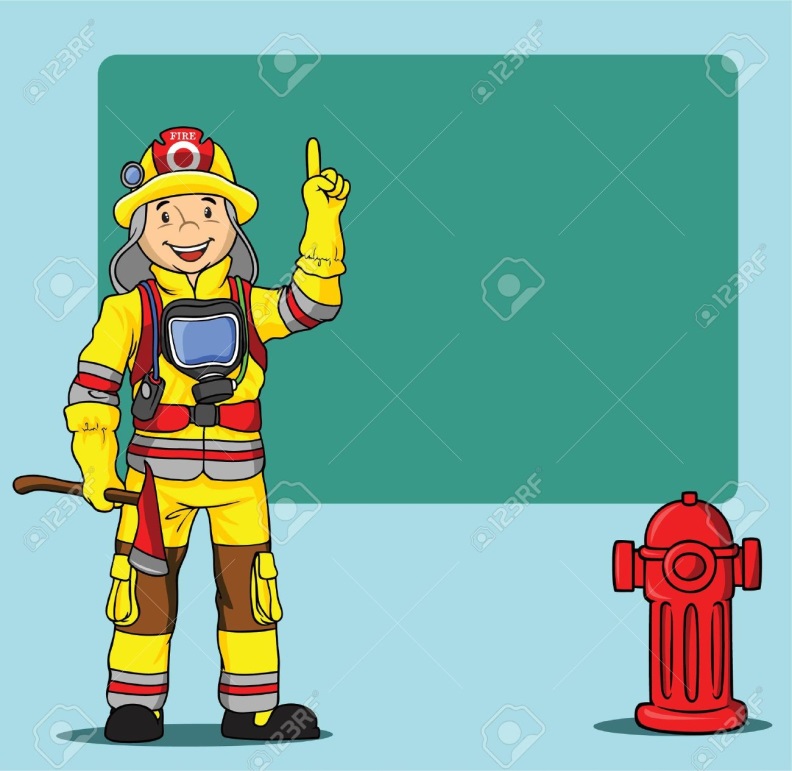 0,874 млн. руб.
34,825 млн.руб.
ИТОГО
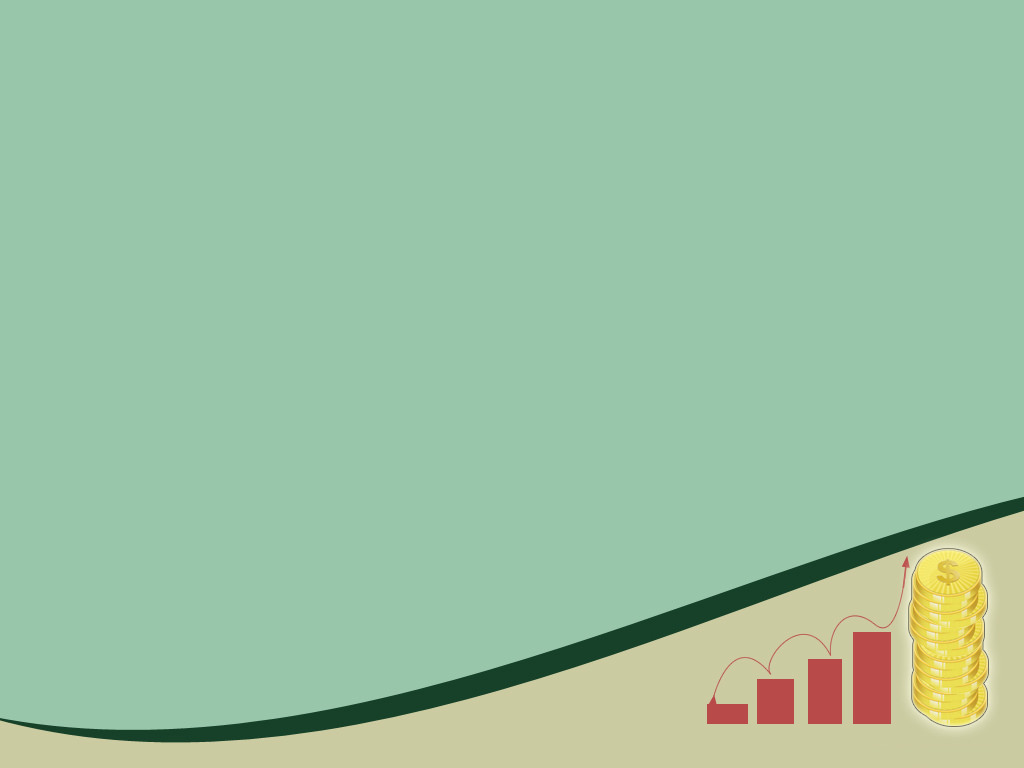 Спасибо за внимание!
Всего доброго!